Manual Drivetrains and Axles
Ninth Edition
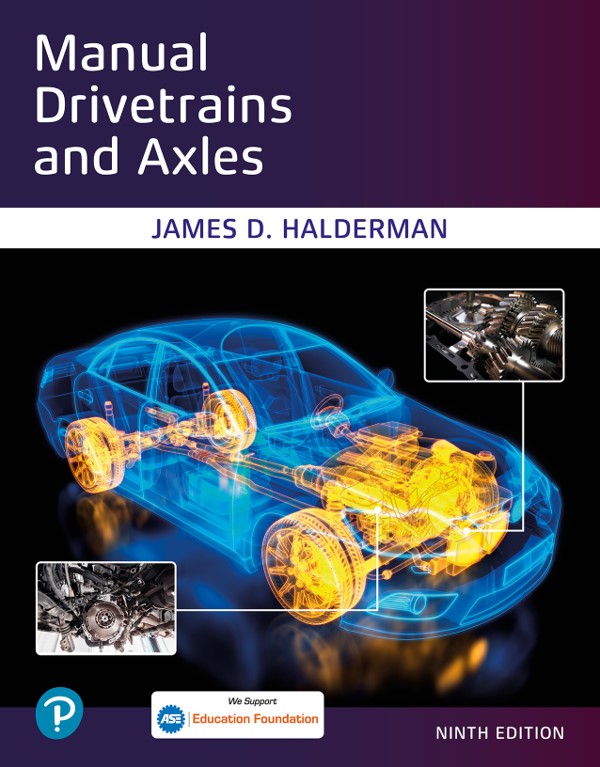 Chapter 1
Service Information, Work Orders, and Vehicle Identification
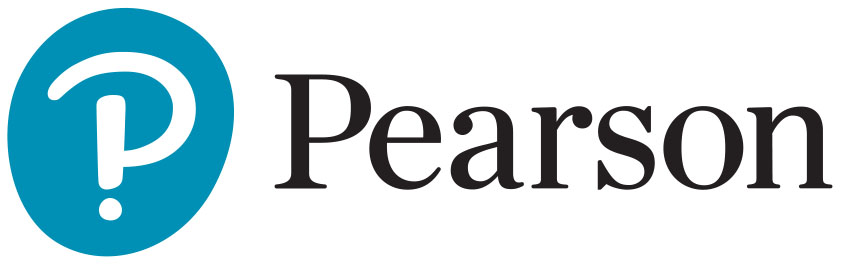 Copyright © 2024, 2018, 2015 Pearson Education, Inc. All Rights Reserved
[Speaker Notes: If this PowerPoint presentation contains mathematical equations, you may need to check that your computer has the following installed:
1) Math Type Plugin
2) Math Player (free versions available)
3) NVDA Reader (free versions available)

INSTRUCTOR NOTE: This presentation includes text explanation notes, you can use to teach the course. When in SLIDE SHOW mode, you RIGHT CLICK and select SHOW PRESENTER VIEW, to use the notes.]
Learning Objectives (1 of 2)
1.1 Discuss the importance of vehicle owner’s manuals, service records, and service information.
1.2 Explain the different types of service information.
1.3 Describe vehicle recalls and campaigns.
1.4 Discuss the importance of the work order.
Learning Objectives (2 of 2)
1.5 Explain why service records are important.
1.6 Discuss the parts of a vehicle, and differentiate between front-wheel drive and rear-wheel drive.
1.7 Explain vehicle identification, vehicle safety certification label, and the V E C I label.
Owner’s Manual
Most owners’ manuals contain following:
Instrument panel warning symbols
How to reset maintenance reminder light 
Specifications
Maintenance schedule 
Warnings about improper operation
Explanation of various gear ranges
[Speaker Notes: Content
The owner’s manual is the instructional booklet that comes with every new vehicle and includes important
information. Most owners’ manuals contain all or most of the following information:
Meaning of instrument panel warning symbols
How to reset the maintenance reminder light 
Specifications, including viscosity of oil needed and number of quarts (liters)
Maintenance schedule for all fluids, including coolant, brake fluid, automatic transmission fluid, and differential fluid
Warnings about improper operation, such as towing in overdrive
The explanation of various gear ranges]
Figure 1.1
Owners Manual
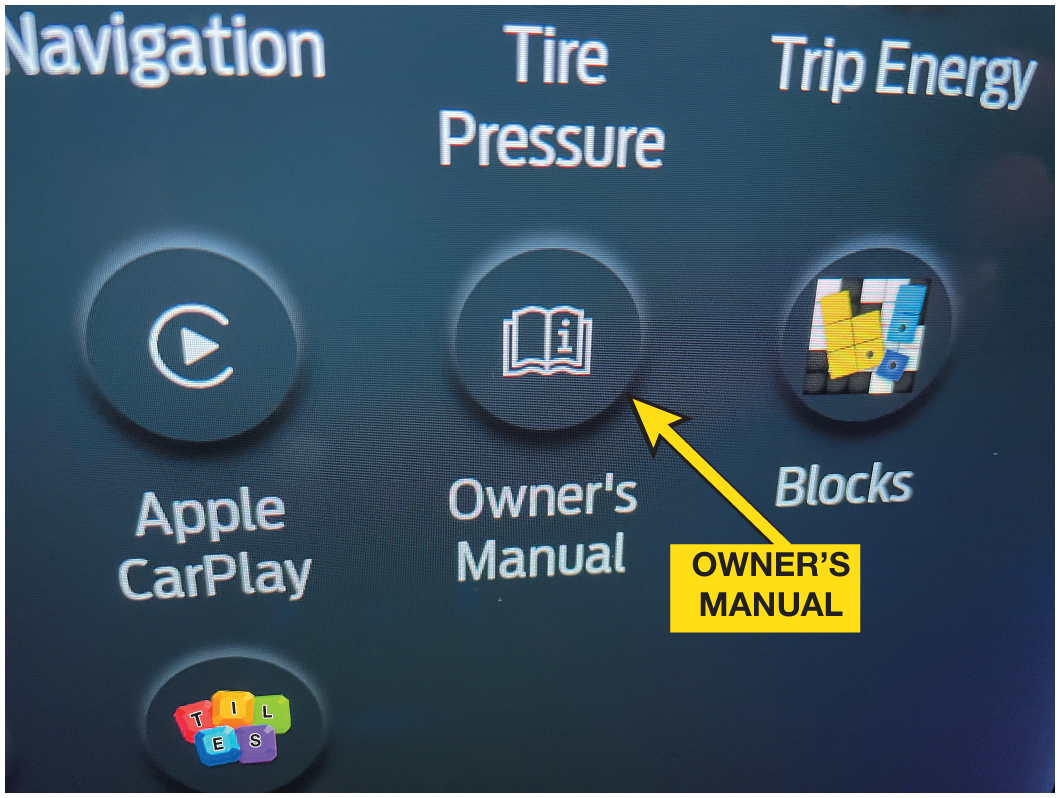 The owner's manual is usually printed and located in the glove compartment. In many newer vehicles, the owner's manual is accessible on the center control screen.
[Speaker Notes: Long Description:
The text on the top row of the screen from left to right reads as navigation, tire pressure, and trip energy. Below these are the following buttons from left to right: Apple Car Play; Owner’s manual; Blocks. Below the Apple, Car Play button are another button that shows an illustration of five buttons with the letters T, I, L, E, and S on them. The icon of the Apple Car Play button shows a C letter with a triangle in the center. The icon of the Owner’s manual button (pointed by an arrow that reads Owner’s manual) shows an open book symbol with the letter i on the right page. The icon of the blocks button shows a block of various colors in a random arrangement.]
Service Information (1 of 2)
Purpose of Service Information
Correctly service or repair vehicles 
Factory Service Information
Until 1990s service information
Found in Service or shop manuals, now digital 
Most accurate service information is from
vehicle manufacturer.
[Speaker Notes: Purpose of Service Information
Service information is needed to correctly service or repair vehicles because it contains all of the specifications, as well as the specified procedures to follow when servicing or repairing a vehicle.
Factory Service Information
Until the 1990s, most service information was found in paper manuals called service manuals or shop manuals. 
More recently, the manufacturer provides this information in a digital format. 
The most comprehensive and accurate service information is the service information from the vehicle manufacturer.

Tech Tip: Print It Out
It is often a benefit to have the written instructions or schematics (wiring diagrams) at the vehicle while diagnosing or performing a repair. The advantage of electronic service information is that the material can be printed out and taken to the vehicle for easy
access. This also allows the service technician to write or draw on the printed copy, which can be a big help when performing tests, such as electrical system measurements. The schematic can be color-coded to show where there should be voltage and where a ground should be detected. These notes can then be used to document the test results on the work order.]
Service Information (2 of 2)
Aftermarket Service Information
Cover multiple years and/or models in one manual. 
Paper service manuals disadvantages:
Required storage space
Difficult to use at vehicle or to make copies
Replaced with electronic service information
C D s then D V D s, before becoming available on Internet.
[Speaker Notes: Aftermarket Service Information
While factory service manuals cover just one year and one or more models of the same vehicle, most aftermarket service manuals cover multiple years and/or models in one manual. 
Paper service manuals had the following disadvantages:
Required a lot of storage space
The pages would become dirty from handling
Difficult to use at the vehicle or to make copies from the thick manuals
Paper service manuals were replaced with electronic service information that came on C D s and then D V D s, before becoming available on the Internet.]
Figure 1.2
Service Info Menu
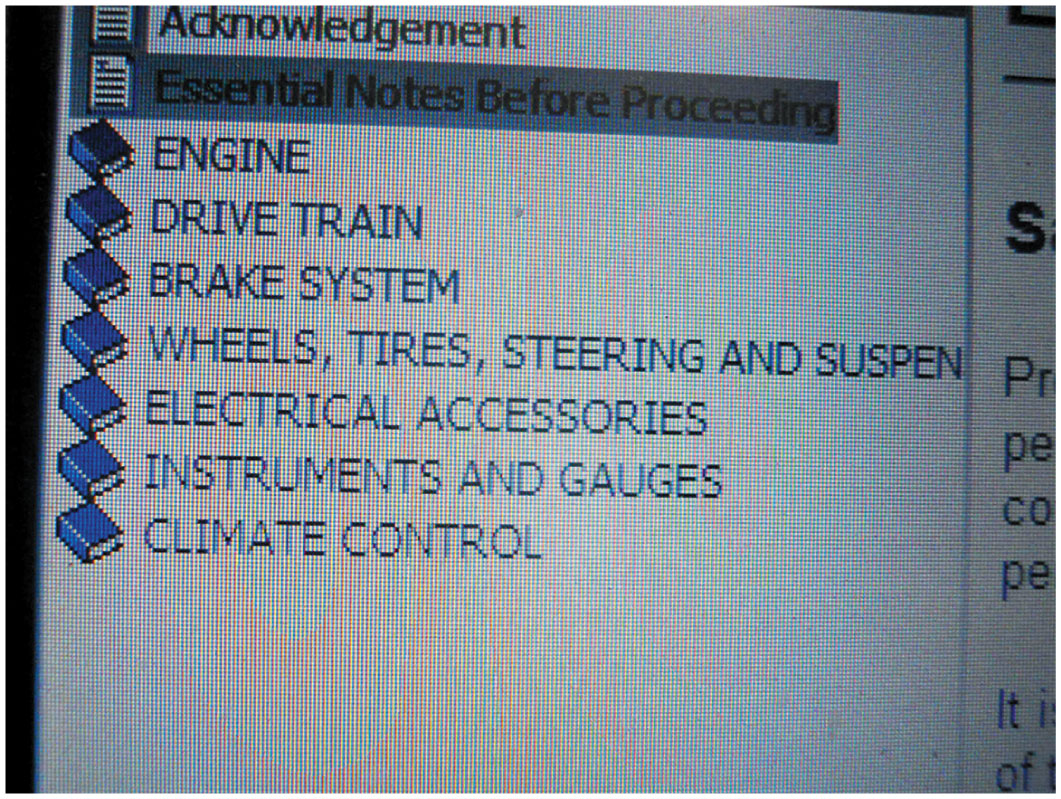 A main menu showing the major systems of the vehicle. Clicking on one of these major topics opens up another menu showing more detailed information.
[Speaker Notes: Long Description:
On top are two main topics: acknowledgment and essential notes before proceeding (selected). Below the selected menu is the following list of the menu: engine; drive train; brake system; wheels, tires, steering, and suspend; electrical accessories; instruments and gauges; climate control.]
Technical Service Bulletins
Technical Service Bulletins
T S B issued by vehicle manufacturer 
Notify of problem or other critical information. 
Diagnostic procedures/necessary corrective action. 
Not an authorization for repair 
For dealership technicians
[Speaker Notes: Technical Service Bulletins
A technical service bulletin (T S B) is issued by the vehicle manufacturer to notify service technicians of a potential problem or other critical information. 
The T S B may include diagnostic procedures and the necessary corrective action. 
T S B s are not an authorization for repair or a guarantee to correct a concern.
T S B s are designed for dealership technicians, but are republished by aftermarket companies and made available along with other service information to shops and vehicle repair facilities.
Recalls and Campaigns
A campaign is typically issued when a manufacturer wants to improve a product’s performance or increase the customer’s satisfaction.
If the campaign involves a safety or emissions concern, it is considered a recall. 
A recall can occur when either the manufacturer or the National Highway Traffic Safety Administration (N H T S A) determines there is a concern.
N H T S A WEB SITE FOR RECALLS: Check for Recalls: Vehicle, Car Seat, Tire, Equipment | N H T S A]
Recalls & Campaigns
Recalls and Campaigns
Campaign issued when a manufacturer wants
Improve performance or increase satisfaction.
Safety or emissions concern, it is considered a recall. 
Recall occurs when either manufacturer or
N H T S A determines there is a concern.
[Speaker Notes: Technical Service Bulletins
A technical service bulletin (T S B) is issued by the vehicle manufacturer to notify service technicians of a potential problem or other critical information. 
The T S B may include diagnostic procedures and the necessary corrective action. 
T S B s are not an authorization for repair or a guarantee to correct a concern.
T S B s are designed for dealership technicians, but are republished by aftermarket companies and made available along with other service information to shops and vehicle repair facilities.
Recalls and Campaigns
A campaign is typically issued when a manufacturer wants to improve a product’s performance or increase the customer’s satisfaction.
If the campaign involves a safety or emissions concern, it is considered a recall. 
A recall can occur when either the manufacturer or the National Highway Traffic Safety Administration (N H T S A) determines there is a concern.
N H T S A WEB SITE FOR RECALLS: Check for Recalls: Vehicle, Car Seat, Tire, Equipment | N H T S A]
Work Order (1 of 3)
Service Advisor Documentation
Work order or repair order (R O), is a legal document 
Signed by vehicle owner or his/her representative. 
Service advisor completes R O info:
Make, model, year color and V I N
Contact information
Date of service and person who it
Estimate amount and list of requested work
[Speaker Notes: Service Advisor Documentation
The work order or repair order (R O), is a legal document that is signed by the vehicle owner or his/her representative. 
The service advisor or the person designated to complete the work order has to include the following information:
Make, model, and year and other identifying information, such as color and vehicle identification number (V I N)
Name and address of the owner with contact information, such as the cell phone number and email address
Date of service and the name of the person who wrote the service invoice
The miles shown on the odometer
Estimate amount and list of requested work
All professional service facilities and shops use a form that is designed for their purposes and include all of the required information, as specified by the local area and state.]
Work Order (2 of 3)
Service Technician Documentation
Technician perform services and repairs
Document work order for accuracy 
Service tools were used such as:
Verified customer concern by what means 
Looked for stored D T C & note it
Performed a visual inspection of components
[Speaker Notes: Service Technician Documentation
The role of the service technician is to not only perform the services and repairs as requested by the vehicle owner, but also to document the work order so that an accurate record of what was performed and the parts used on the work order. 
The technician should document the work order by stating not only what was done, but what service tools were used such as:
Verified the customer concern of a rough running engine and the “check engine light” was on by visual inspection.
Looked for stored diagnostic trouble codes using a factory scan tool and noted that a P0300 (random misfire detected) was set.
Performed a visual inspection of the secondary ignition system components.
Found evidence of a coil boot that arced to the cylinder head on cylinders 2 and 3]
Figure 1.3
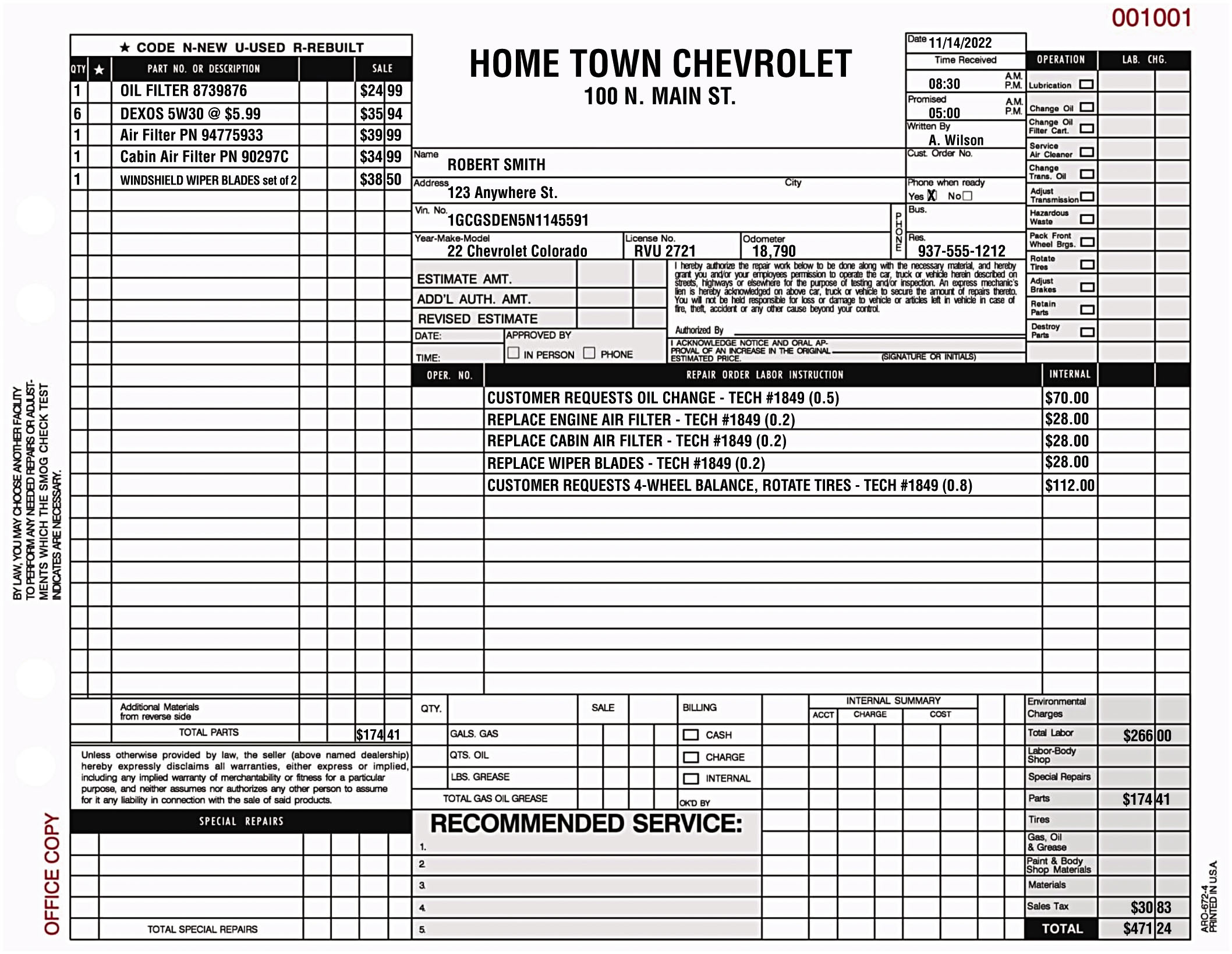 A typical work order showing the customer concern and what was done to correct the issue. Electronic work orders include all of the same required information.
[Speaker Notes: Long Description:omer
On the top left corner is the table showing Quantity, part number or description (OIL FILTER 8739876, DEXOS 5W30 @ $5.99, WINDSHIELD WIPER BLADES set of 2, Air Filter PN 94775933, Cabin Air Filter PN 90297C), and sale value with a total at the bottom. The midsection shows a table with the details Name, address, Vin number, year-make-model, License number, odometer, date, time received, promised, written by, cust order no, phone when ready (yes or no), bus, res. Below is a declaration and an acknowledgement. Another table is below this with the columns oper no, repair order labor instruction, and internal. customer requests oil change - tech #1849 (0.5), replace engine air filter - tech #1849 (0.2), replace cabin air filter - tech #1849 (0.2), replace wiper blades - tech #1849 (0.2), customer requests 4-wheel balance, rotate tires - tech #1849 (0.8). The table on the right shows operation (lubrication, change oil, change oil filter cart, service air cleaner, change trans oil, adjust transmission, hazardous waste, pack front wheel brgs, rotate tires, adjust brakes, retain parts, destroy parts), Lab. CHg. The bottom part shows special repairs on the left, recommended service in the middle, internal summary to the right, and other charges such as environmental charges, total labor, labor-body shop, special repairs, parts, tires, gas, oil and grease, paint and body shop materials, materials, sales tax, and total. Above recommended service are quantity, sale, and billing. Gals gas, Qts oil, LBs grease, total gas grease oil, cash, charge internal.]
Work Order (3 of 3)
Parts Documentation
Parts used to make repair
Part number(s) and the costs are documented
[Speaker Notes: Parts Documentation
Parts are those items used to repair a vehicle or to restore it to useful service. 
The part number(s) and the costs are usually documented on the work order by the parts department personnel in larger shops, or the shop owner or service manager in smaller shops.]
Work Order Chart 1.1
Labor Time Documentation
Labor time, called flat rate, is found in labor guides
Service procedures & time complete task.
Basis for estimates
Pay technicians.
Some T S B s include time
The time that is published for repair and service operations are expressed in tenths of an hour.
[Speaker Notes: Labor Time Documentation
The labor time, called flat rate, is found in labor guides, and lists vehicle service procedures and the time it should take an average technician to complete the task. 
This flat-rate time is the basis for estimates and the pay for the technicians. 
Some T S B s include the time needed to accomplish the task.]
Figure 1.4 (1 of 2)
T S B s
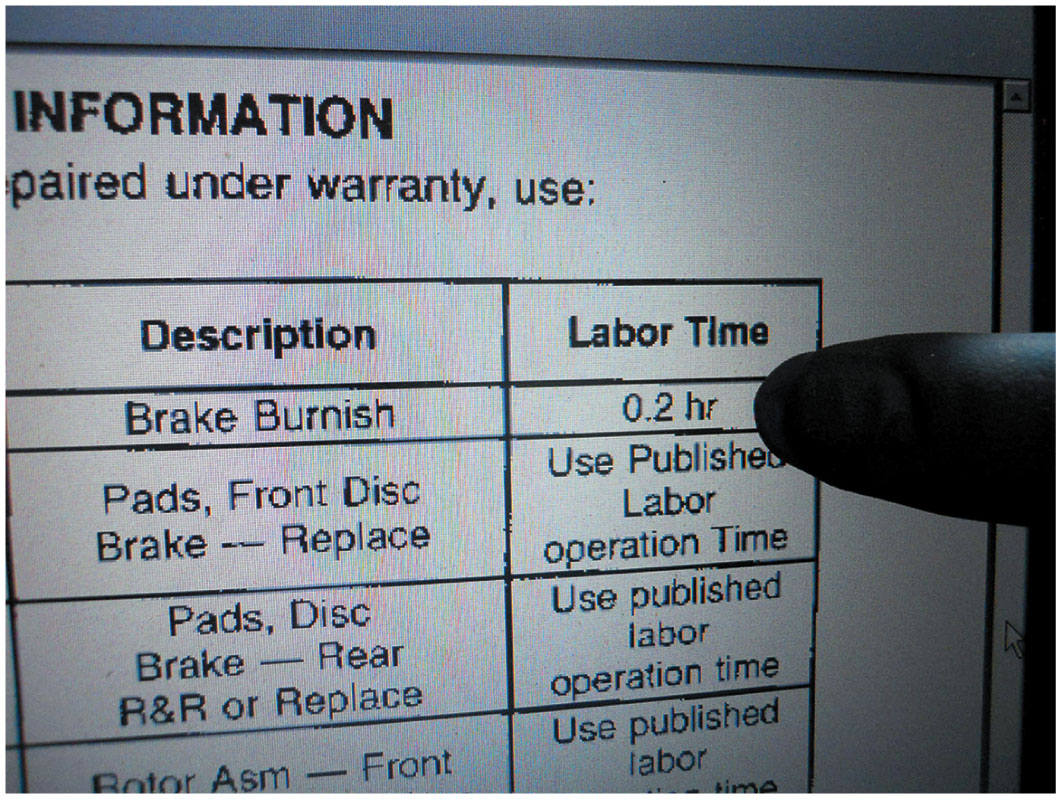 Some technical service bulletins also include the designated flat-rate time when specifying a repair procedure.
[Speaker Notes: Long Description:
Partially visible title on top reads as information; paired under warranty use:The details in order of descriptions and labor time are as follows:Brake burnish 0.2 hours.Pads, front disc brake; replace: use published labor operation time.Pads, disc brake, rear R and R or replace: use published labor operation time.Dot dot dot.]
Animation: Work Order Estimate(Animation will automatically start)
Animation: Work Order Customer Copy(Animation will automatically start)
Animation: Work Order Technician Copy(Animation will automatically start)
Animation: Work Order Total Costs(Animation will automatically start)
Question 1
All of these are required on a Work Order: EXCEPT:
A. Customer concern
B. Vehicle mileage
C. V I N
D. Engine number
Answer 1
All of these are required on a Work Order: EXCEPT:
D. Engine number
Service Records
Purpose
History of service work performed on vehicle 
indicate reason for current problem or circuit 
Previous collision repair
History of failure in same area as concern
[Speaker Notes: Purpose
The purpose of service records is to provide a history of the service work that has been performed on the vehicle in the past.
Often, a previous repair may indicate the reason for the current problem or it could be related to the same circuit or components.
Example #1—A collision could have caused hidden damage that can affect the operation of the vehicle.
Example #2—If the current issue is an error code for an engine misfire and the history of the service work on the vehicle does not show an oil change for several years, this might help the technician to find the root cause]
Parts of a Vehicle
Parts of vehicle based on location & purpose of component.
Left Side of the Vehicle—Right Side of a Vehicle
Front and Rear
Front-Wheel Drive Versus Rear-Wheel Drive
[Speaker Notes: Parts of Vehicle
The names of the parts of a vehicle are based on the location and purpose of the component.
Left Side of the Vehicle—Right Side of a Vehicle
Both of these terms refer to the left and right as if the driver is sitting behind the steering wheel.
Front and Rear
The proper term for the back portion of any vehicle is rear (e.g., left rear tire).
Front-Wheel Drive Versus Rear-Wheel Drive
Front-wheel drive (F W D) means that the front wheels are being driven by the engine, as well as turned by the steering wheel. 
Rear-wheel drive (R W D) means that the rear wheels are driven by the engine. 
If the engine is in the front, it can be either front- or rear-wheel drive. In many cases, a front engine vehicle can also drive all four wheels, called four wheel drive (4 W D) or all-wheel drive (A W D). 
If the engine is located at the rear of the vehicle, it can be rear-wheel drive or four-wheel drive.]
Figure 1.4 (2 of 2)
Vehicle, engine and accessories, be properly identified. 
Make, model, and year of the vehicle.
New model year (abbreviated MY) 
Why V I N important
Vehicle Identification
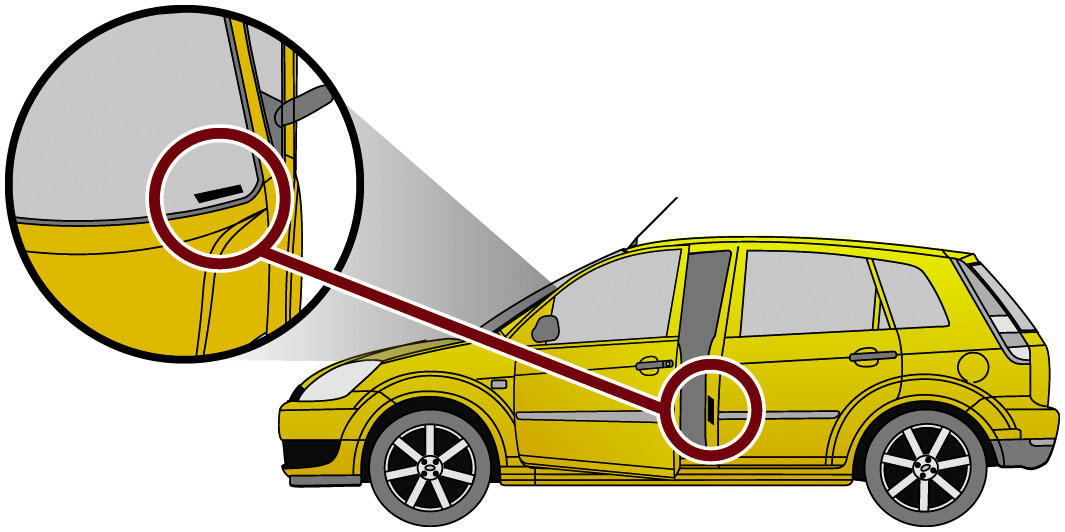 The vehicle identification number (V I N) is visible through the base of the windshield and on a decal inside the driver’s door.
[Speaker Notes: All service work requires that the vehicle, including the engine and accessories, be properly identified. 
The most common identification is the make, model, and year of the vehicle.
Make: e.g., Chevrolet
Model: e.g., Cruze
Year: e.g., 2014
The year of the vehicle is often difficult to determine exactly.
A model may be introduced as the next year’s model as soon as January of the previous year. 
Typically, a new model year (abbreviated M Y) starts in September or October of the year prior to the actual new year, but not always. 
This is why the vehicle identification number, usually abbreviated V I N, is so important]
Figure 1.5
V I N
Vehicle Identification
Since 1981, 17 characters
Some constants:
number/letter designates
Country of origin
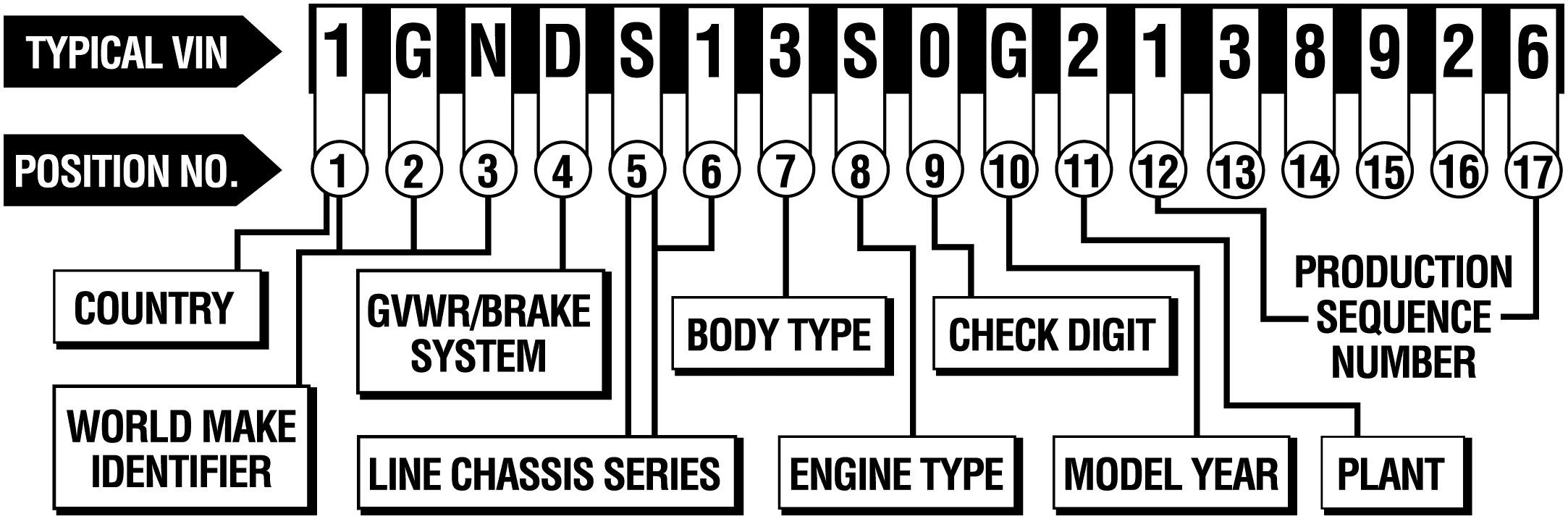 A Typical V I N showing the information that is represented.
[Speaker Notes: Vehicle Identification
Since 1981, all vehicle manufacturers have used a V I N that is 17 characters long. 
Although every vehicle manufacturer assigns various letters or numbers within these 17 characters, there are some constants, including:
The first number or letter designates the country of origin

Long Description:
It shows two rows, the top one labeled as typical V I N and the bottom labeled as a position number. The top row reads as 1 G N D S 1 3 S 0 G  2 1 3 8 9 2 6. Second row just below top row reads as 1, 2, 3, 4, 5, 6, 7, 8, 9, 10, 11, 12, 13, 14, 15, 16, 17. 1: country. 1, 2, and 3: the world makes an identifier. 4: G V W R or brake system. 5 and 6: line chassis series. 7: body type. 8: Engine type; 9: check digit; 10: model year; 11: plant; 12 and 17: production sequence number.]
Chart 1.2
Country of Origin
1 = United States J = Japan U = Romania
2 = Canada K = Korea V = France
3 = Mexico L = China W = Germany
4 = United States M = India X = Russia
5 = United States N = Turkey Y = Sweden
6 = Australia P = Philippines Z = Italy
7 = United States R = Taiwan
8 = Argentina S = England
9 = Brazil T = Czechoslovakia
The first number or letter designates the country of origin.
[Speaker Notes: Vehicle Identification
The first number or letter designates the country of origin. ● SEE CHART 1–2.
The model of the vehicle is commonly the fourth and/or fifth character.
The eighth character is often the engine code. (Some engines cannot be determined by the V I N.)
The tenth character represents the model year (M Y) on all vehicles]
Chart 1.3
Vehicle Year
V I N year chart. (The pattern repeats every 30 years.)
[Speaker Notes: Vehicle Identification
The tenth character represents the model year (M Y) on all vehicles. ● SEE CHART 1–3.]
Animation: Vehicle Identification Number, VIN(Animation will automatically start)
Figure 1.8
Vehicle Safety Certification Label
Vehicle Safety Certification Label
Left side pillar post on rearward-facing section of left front door.
Month/year of manufacture, V I N, G V W R & G A W R.
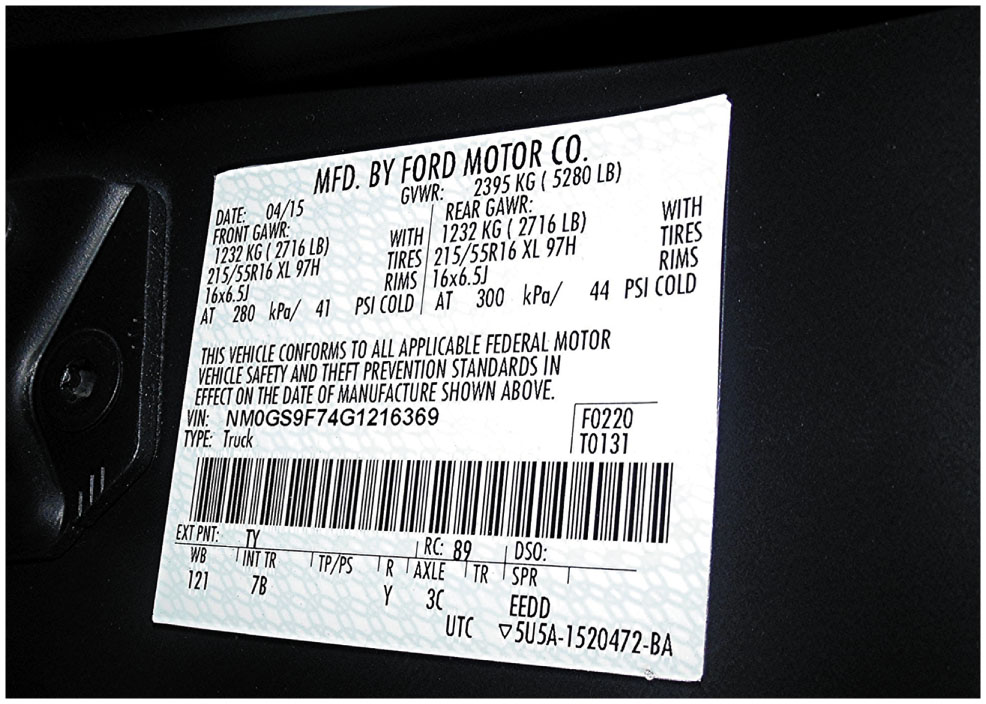 A typical vehicle safety certification label which shows the gross vehicle weight, gross axles weight rating, as well as the size and inflation pressure of the tires.
[Speaker Notes: A Vehicle Safety Certification Label is attached to the left side pillar post on the rearward-facing section of the left front door.
This label indicates the month and year of manufacture, the (V I N), as well as the G V W R and G A W R.
Gross vehicle weight rating (G V W R)—The maximum (upper limit) weight of a vehicle as specified by the vehicle manufacturer.
This is important to know if hauling a heavy load, such as in a truck or S U V.
Gross axle weight rating (G A W R)—The maximum weight that an axle can support is usually followed by “F R” for front axle and “R R” for rear axle.]
Figure 1.9
Vehicle Emissions Control Information V E C I label 
Under hood
Settings & emission hose routing information. 
Bottom side of hood, radiator fan shroud, radiator core support, or strut towers.
V E C I Label
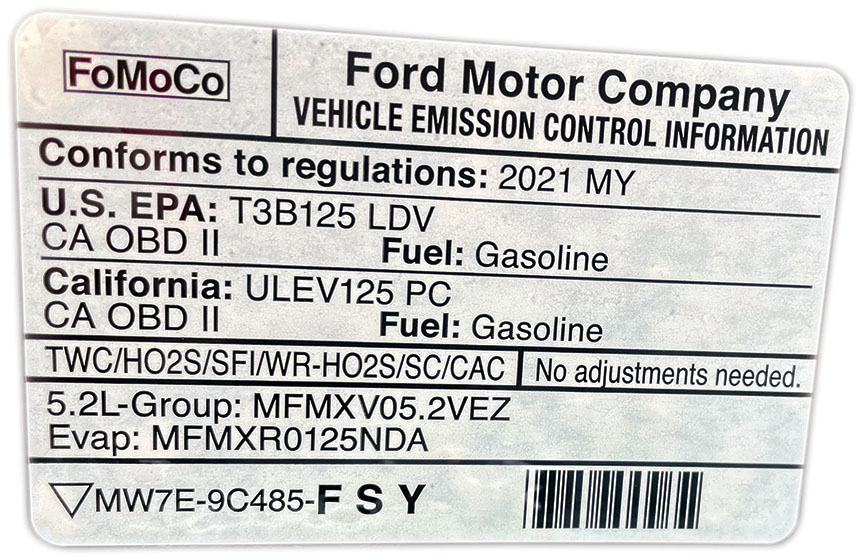 The Vehicle emission control information (V E C I) decal indicates this vehicle meets both national E P A Tier3 Bin 125 (T3B125) and California U L E V 125 P C (passenger car) standard.
[Speaker Notes: Vehicle Emissions Control Information
The vehicle emissions control information (V E C I) label under the hood of the vehicle shows informative settings and emission hose routing information. 
The V E C I label (sticker) can be located on the bottom side of the hood, the radiator fan shroud, the radiator core support, or the strut towers.

Long Description:
On the top left is the logo F O M o C o. The details on the card are as follows: Conforms to regulations: 20 21 M Y.U. S. E P A: T 3 B 1 2 5 L D V. C A O B D roman 2; Fuel: gasoline.California: U L E V 1 2 5 P C. C A O B D roman 2; Fuel: gasoline.T W C Slash H O 2 S slash S F I slash W R Hyphen H O 2 S slash S C Slash C A C; no adjustments needed.5.2 L group: M F M X V 0 5 dot 2 V E Z. E v a p: M F X R 0 1 2 5 N D A.M W 7 E hyphen 9 C 4 8 5 hyphen F S Y. Next to this is a bar code.]
Summary (1 of 2)
Service information needed to correctly service vehicles 
Contains all of specifications, & specified procedures 
T S B to notify of potential problem/critical information.
Campaign issued to improve a performance or 
Increase satisfaction. 
Campaign involves safety or emissions, it is recall
Recall can occur from manufacturer or N H T S A
Summary (2 of 2)
Work order, or repair order (R O), is a legal document 
Signed by vehicle owner or his/her representative.
Service records is to provide a history of service work 
New model year (M Y) starts in September/October of year 
V E C I label under the hood of the vehicle 
Informative settings/emission hose routing information
Automotive Fundamentals Videos and Animations
Videos Link: (A0) Automotive Fundamentals Videos
Animations Link: (A0) Automotive Fundamentals Animations
Copyright
This work is protected by United States copyright laws and is provided solely for the use of instructors in teaching their courses and assessing student learning. Dissemination or sale of any part of this work (including on the World Wide Web) will destroy the integrity of the work and is not permitted. The work and materials from it should never be made available to students except by instructors using the accompanying text in their classes. All recipients of this work are expected to abide by these restrictions and to honor the intended pedagogical purposes and the needs of other instructors who rely on these materials.
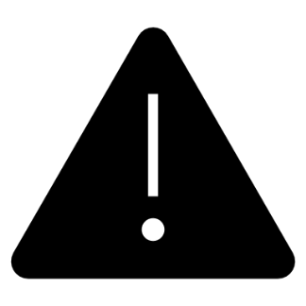